Jesus, Lover Of My Soul
MARTYN
7.7.7.7.D
6/4
F/A - MI

Verses: 3
PDHymns.com
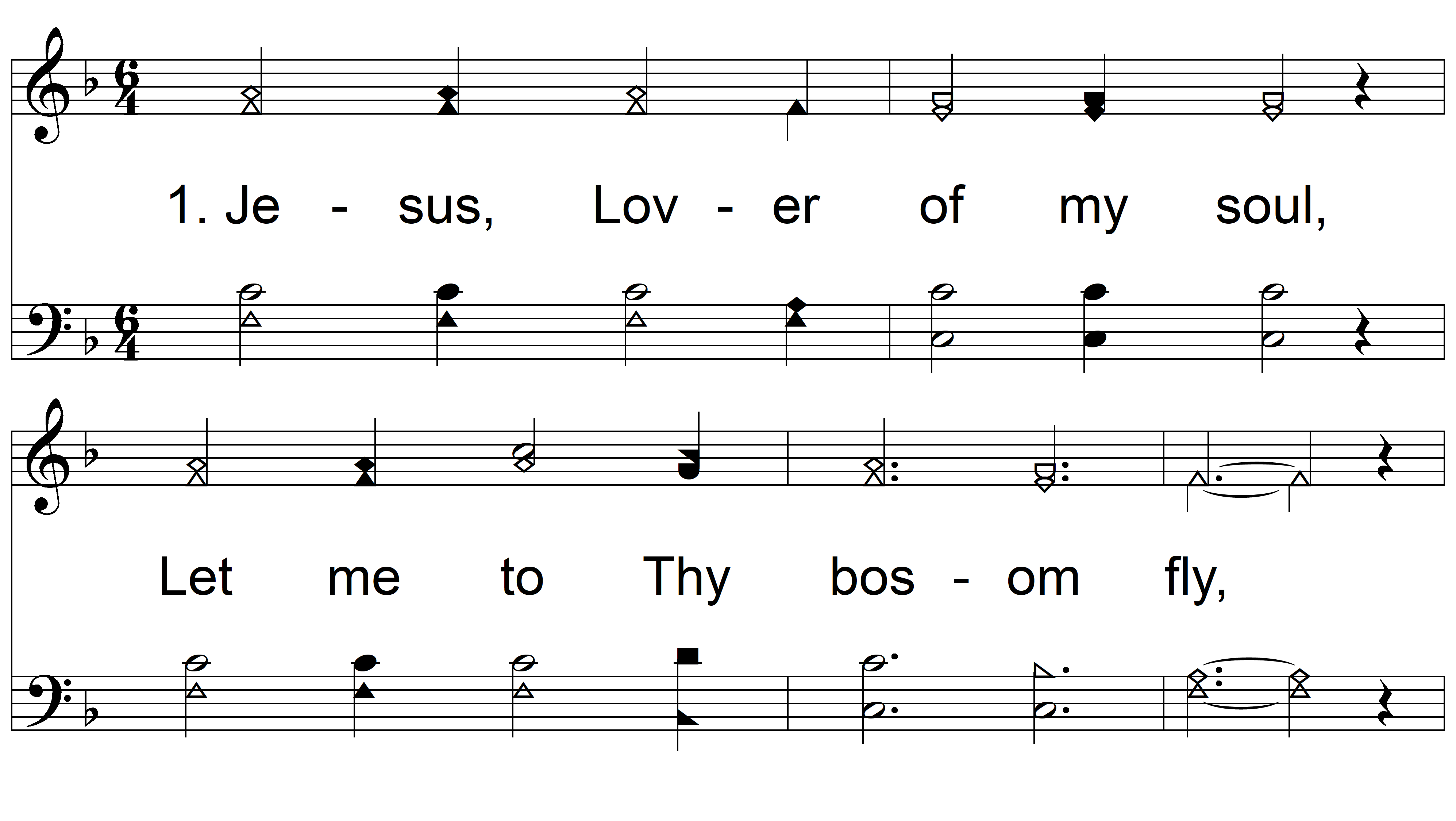 vs. 1 ~ Jesus, Lover Of My Soul
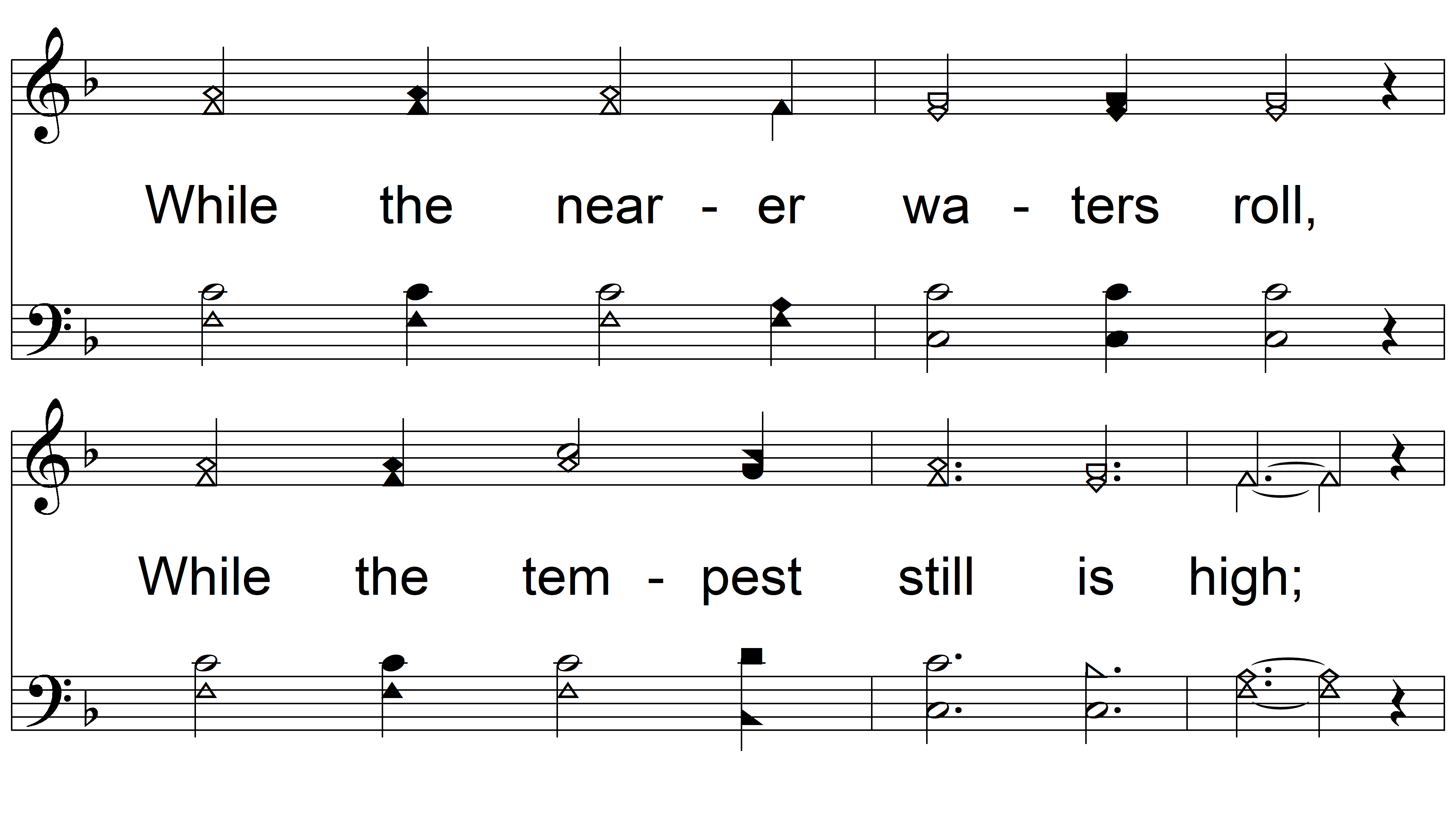 vs. 1
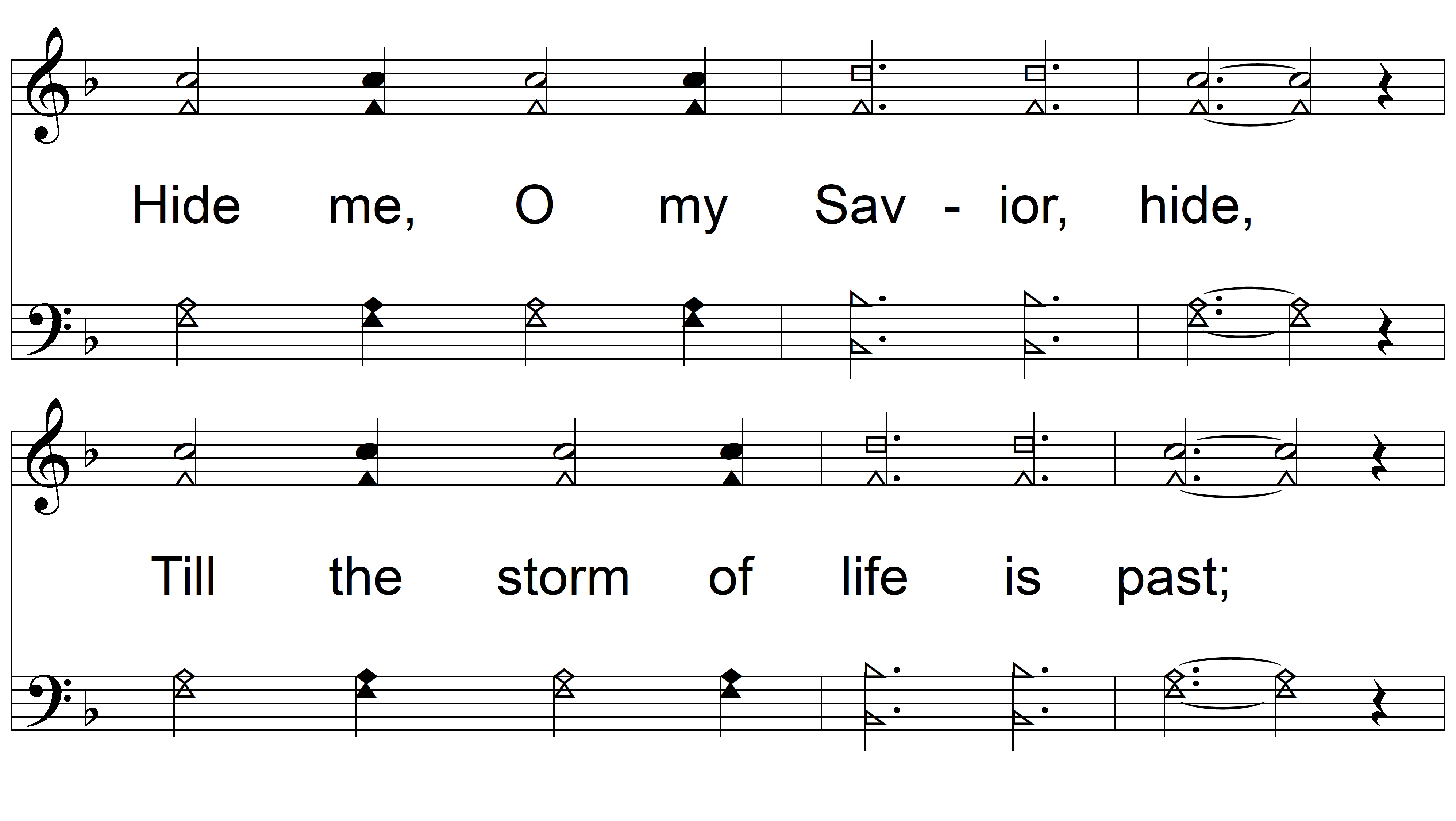 vs. 1
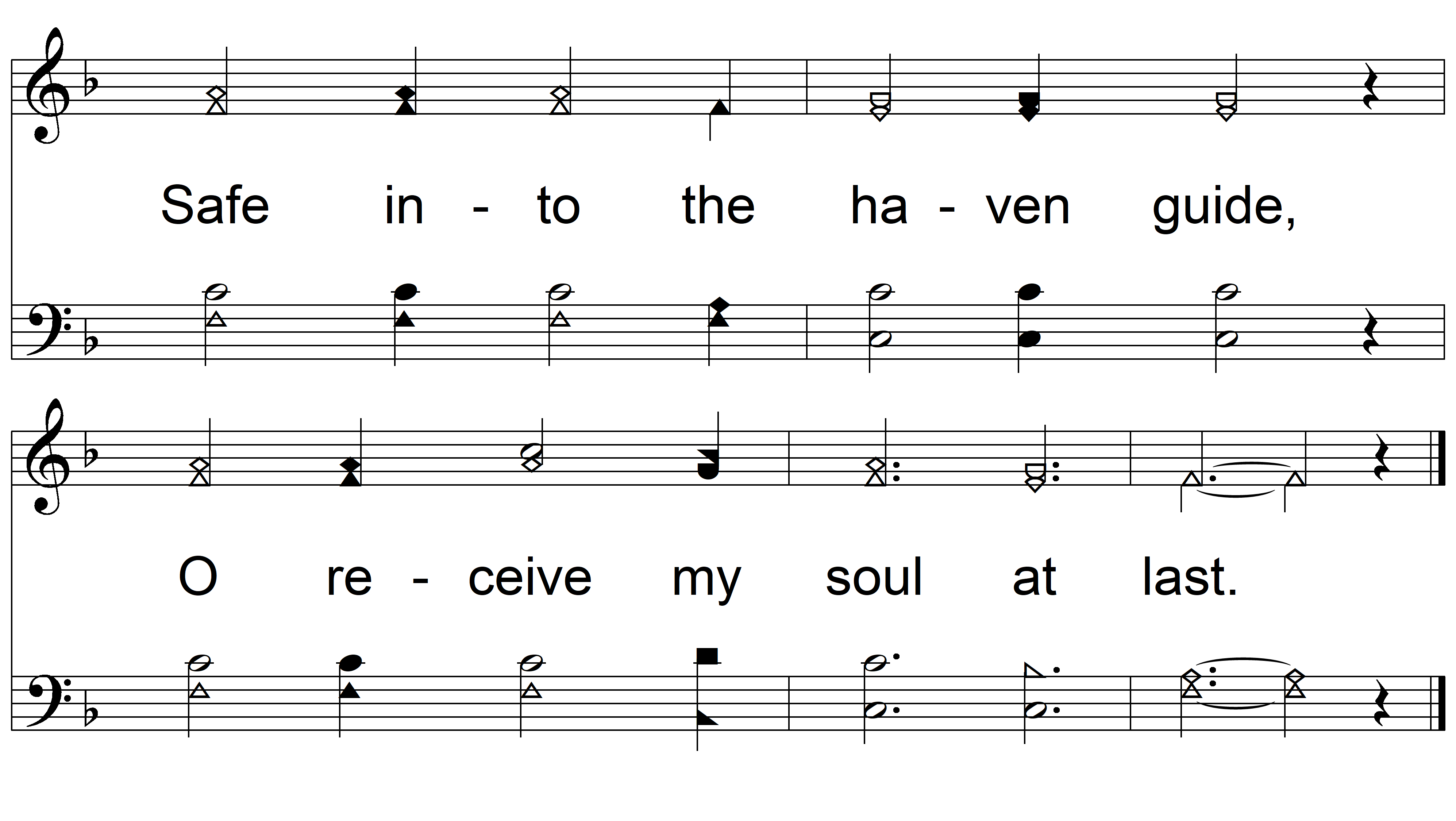 vs. 1
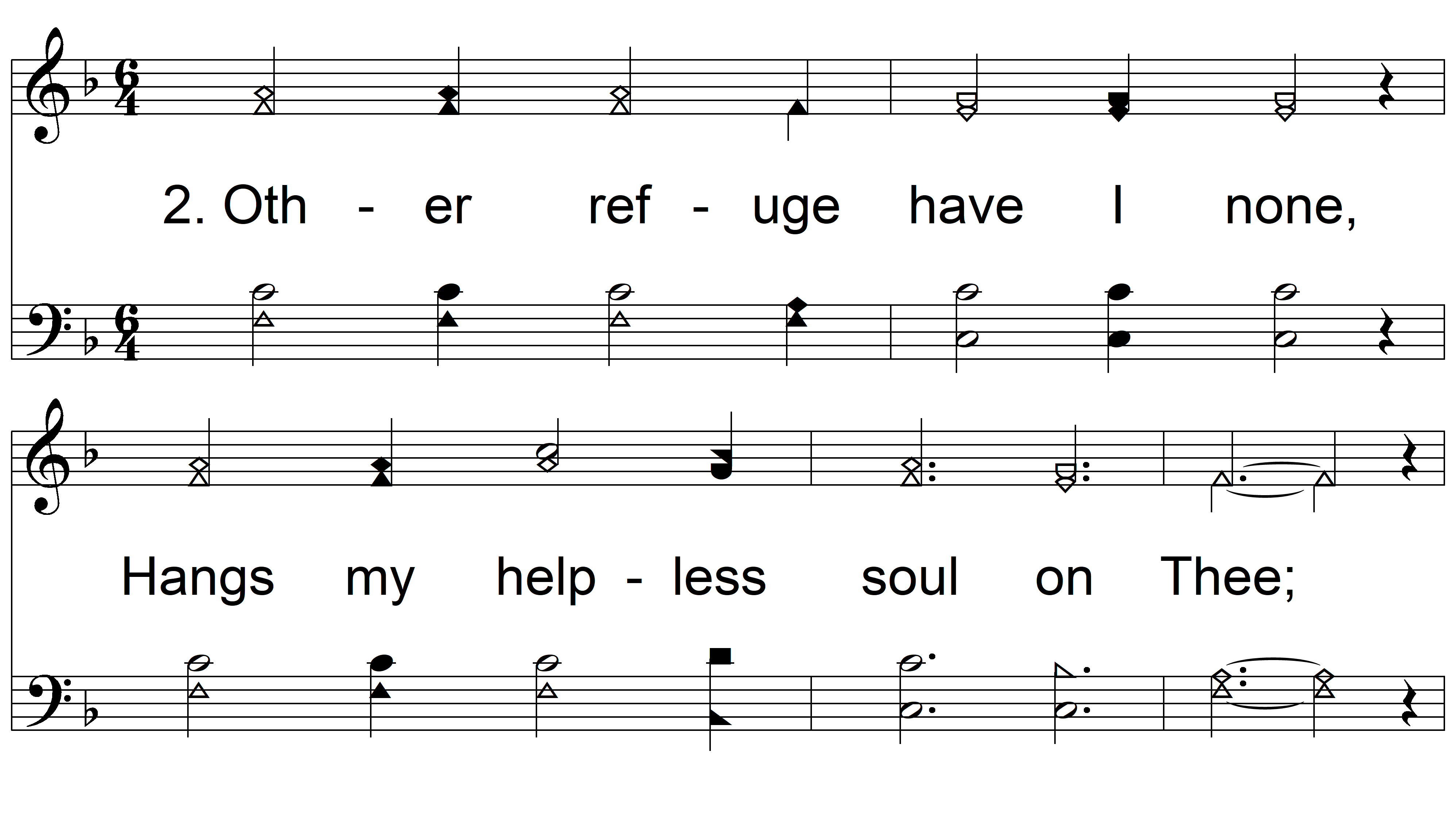 vs. 2 ~ Jesus, Lover Of My Soul
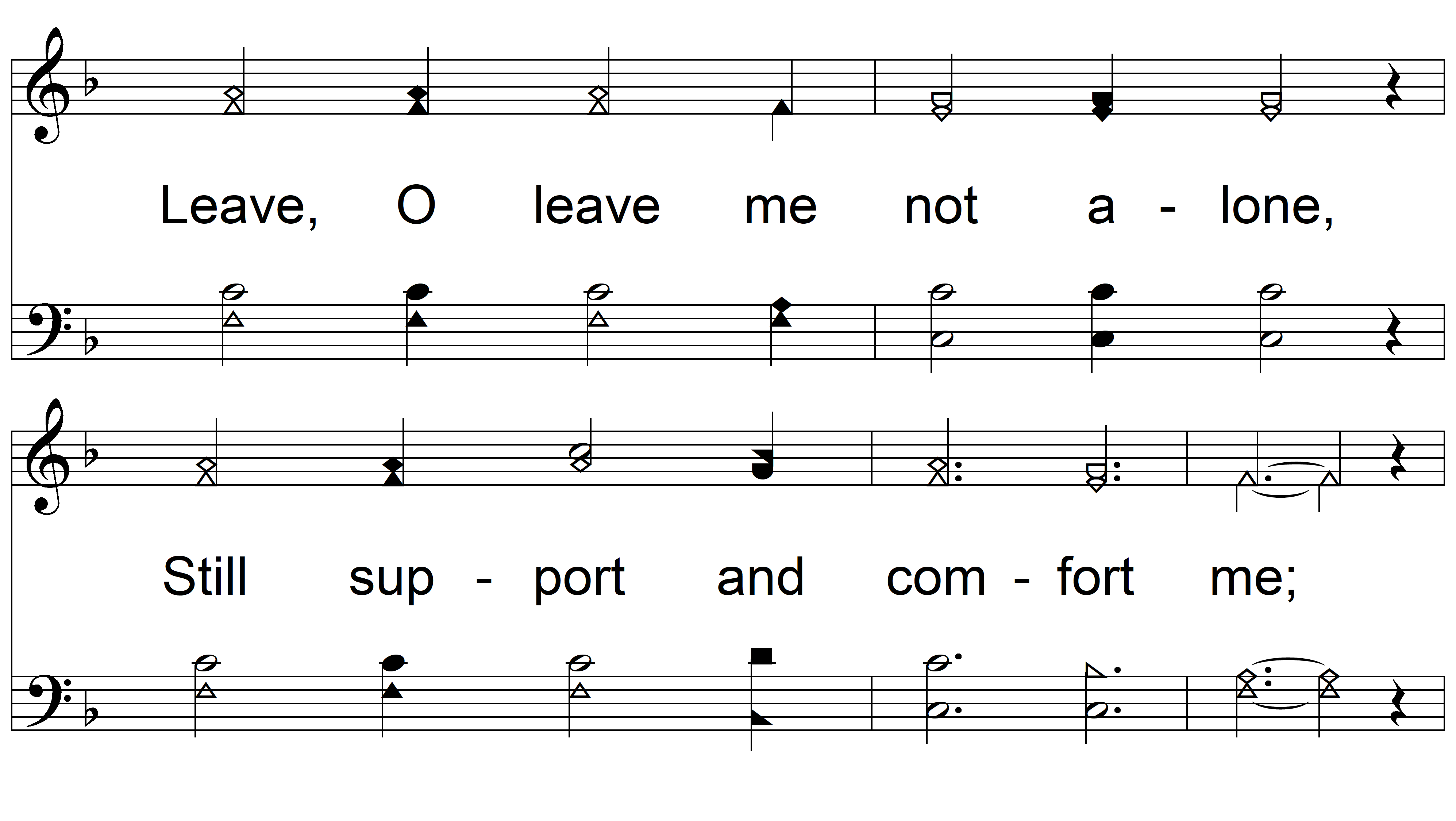 vs. 2
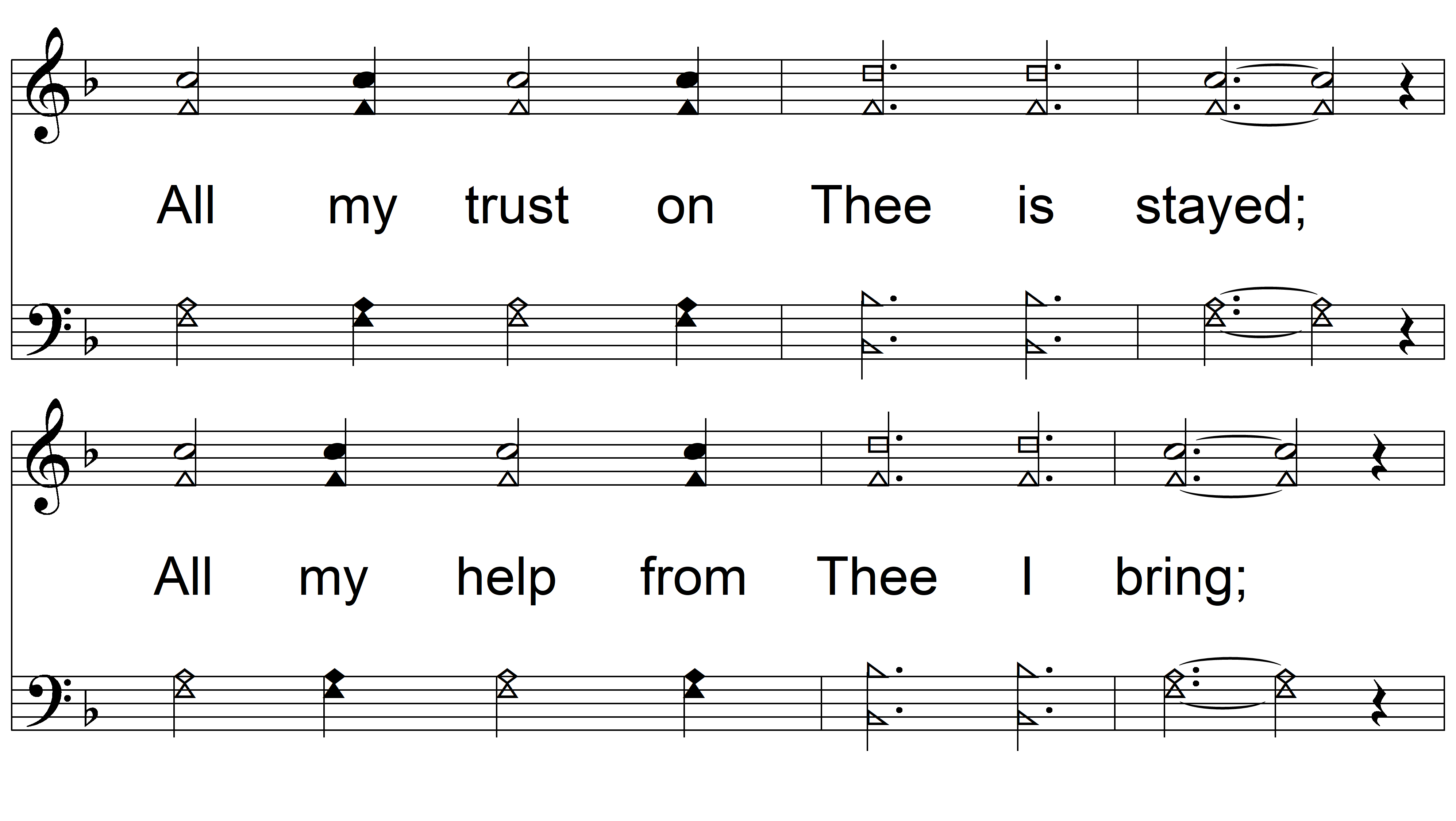 vs. 2
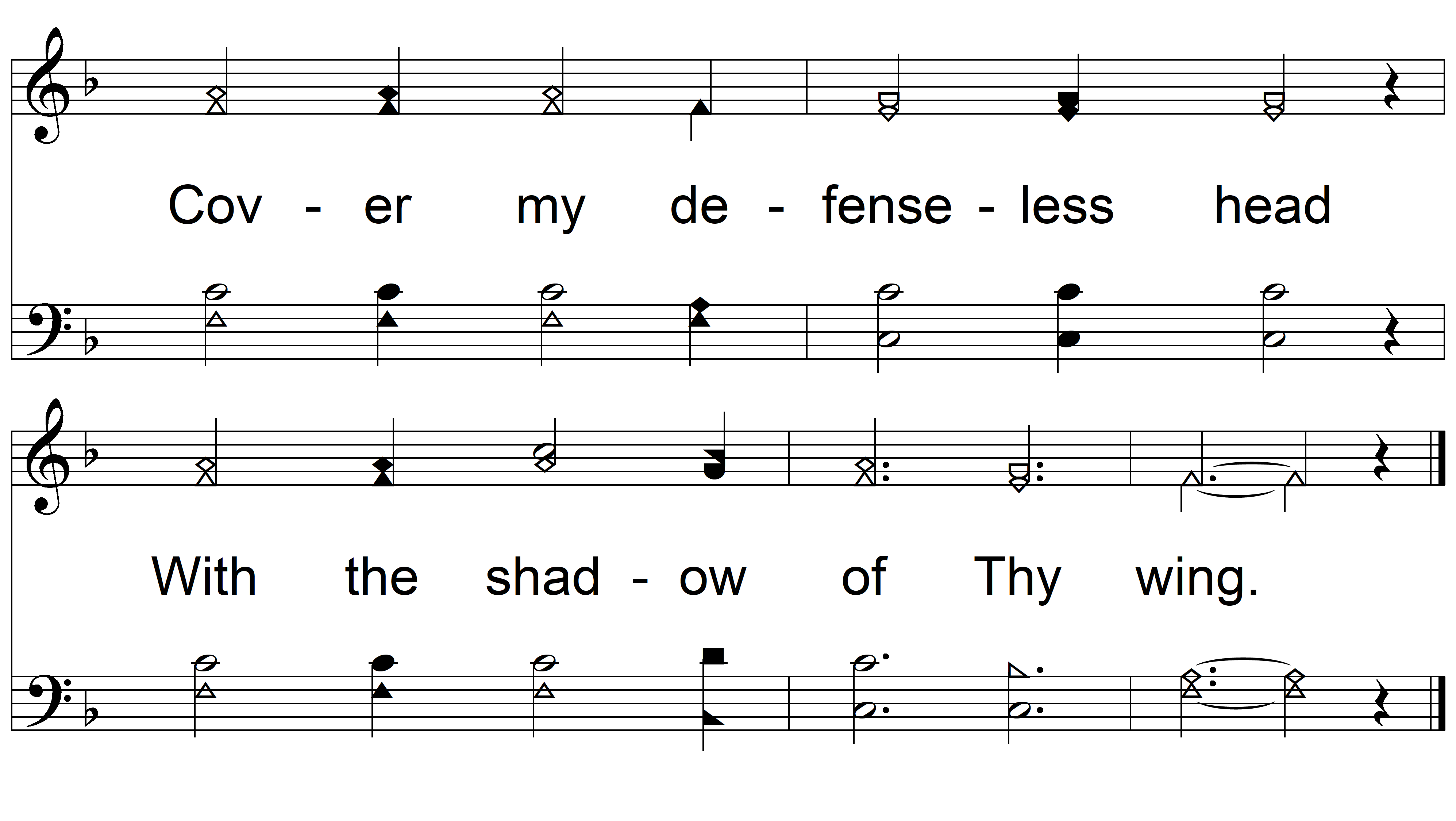 vs. 2
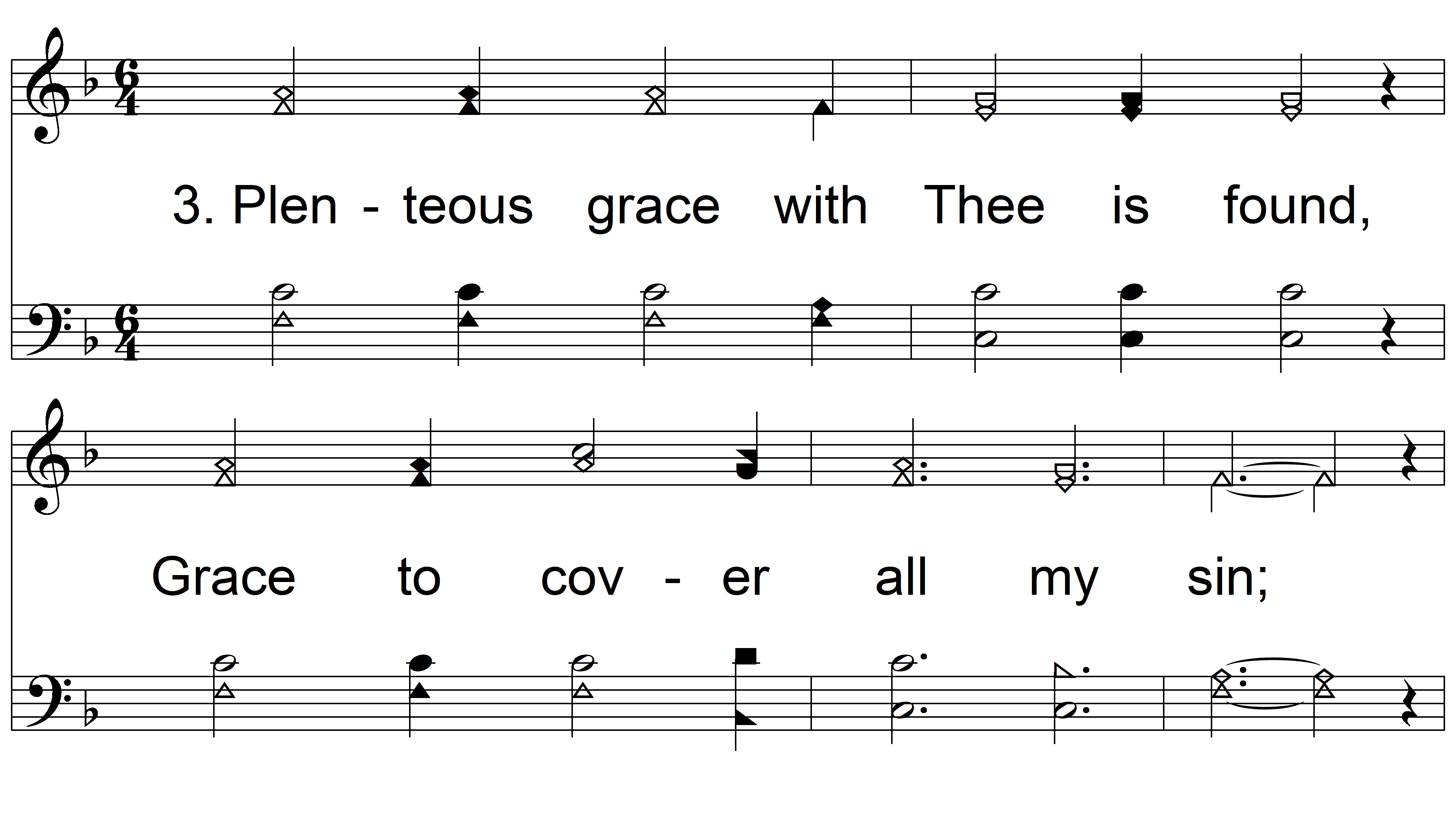 vs. 3 ~ Jesus, Lover Of My Soul
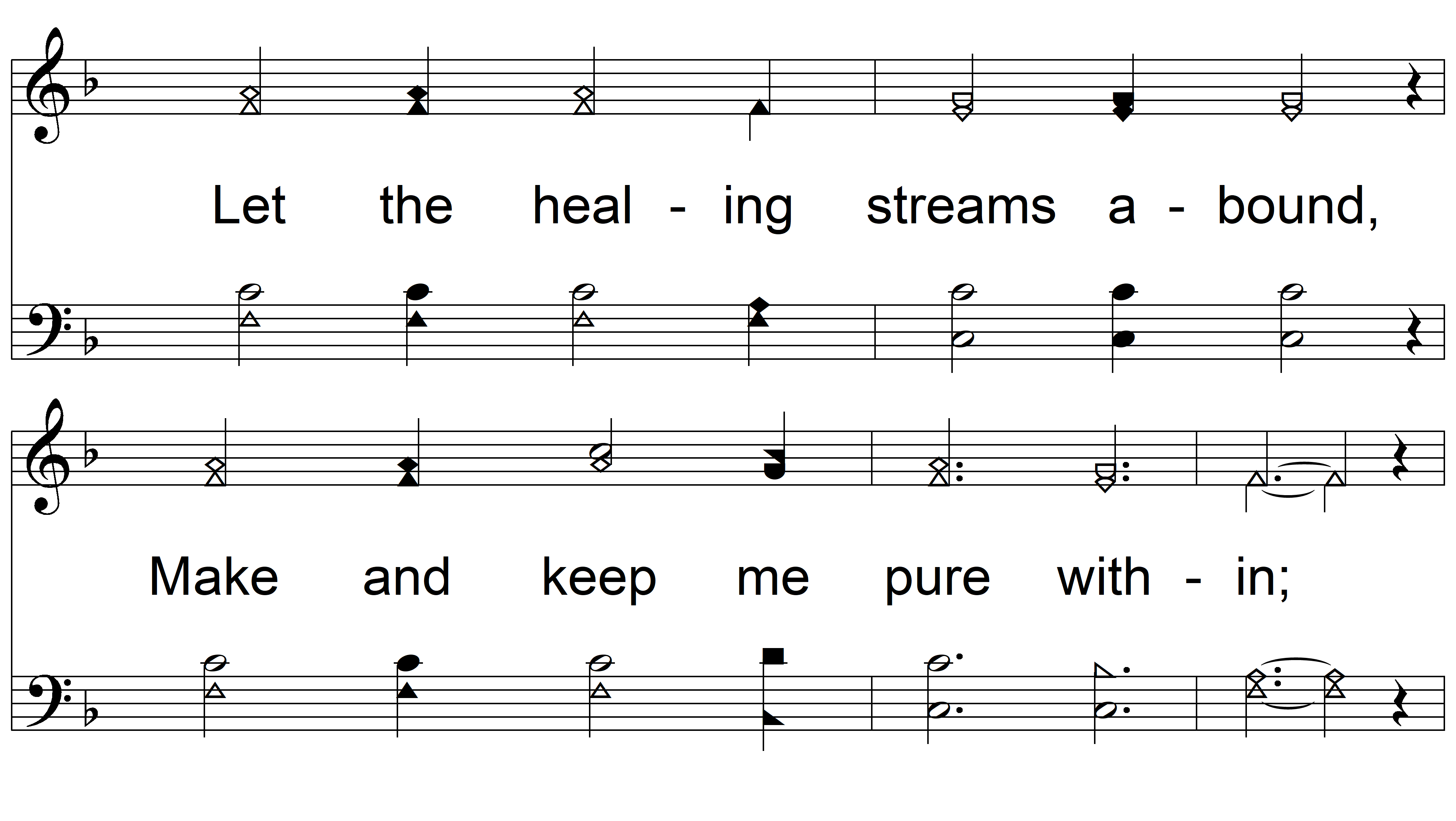 vs. 3
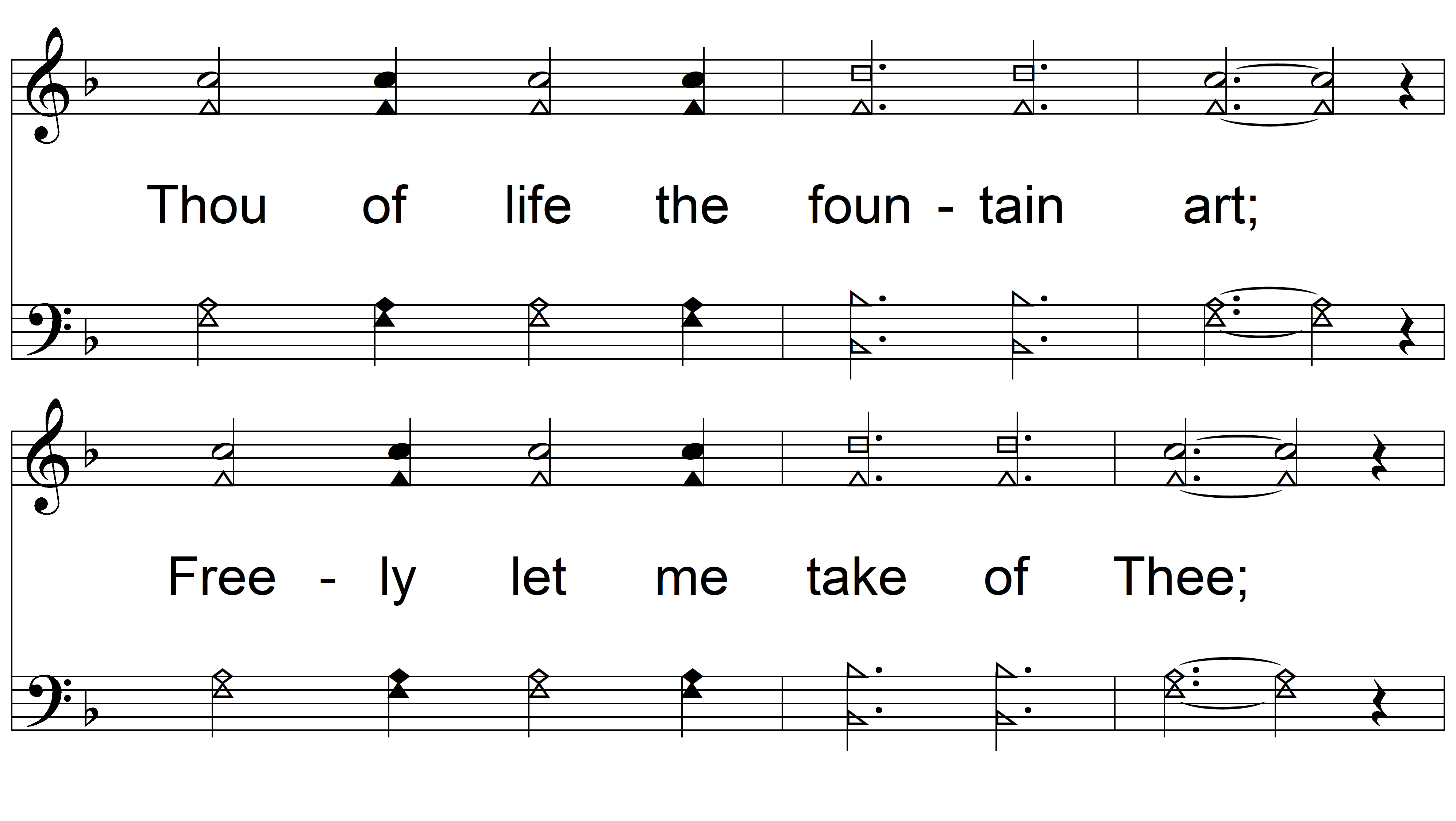 vs. 3
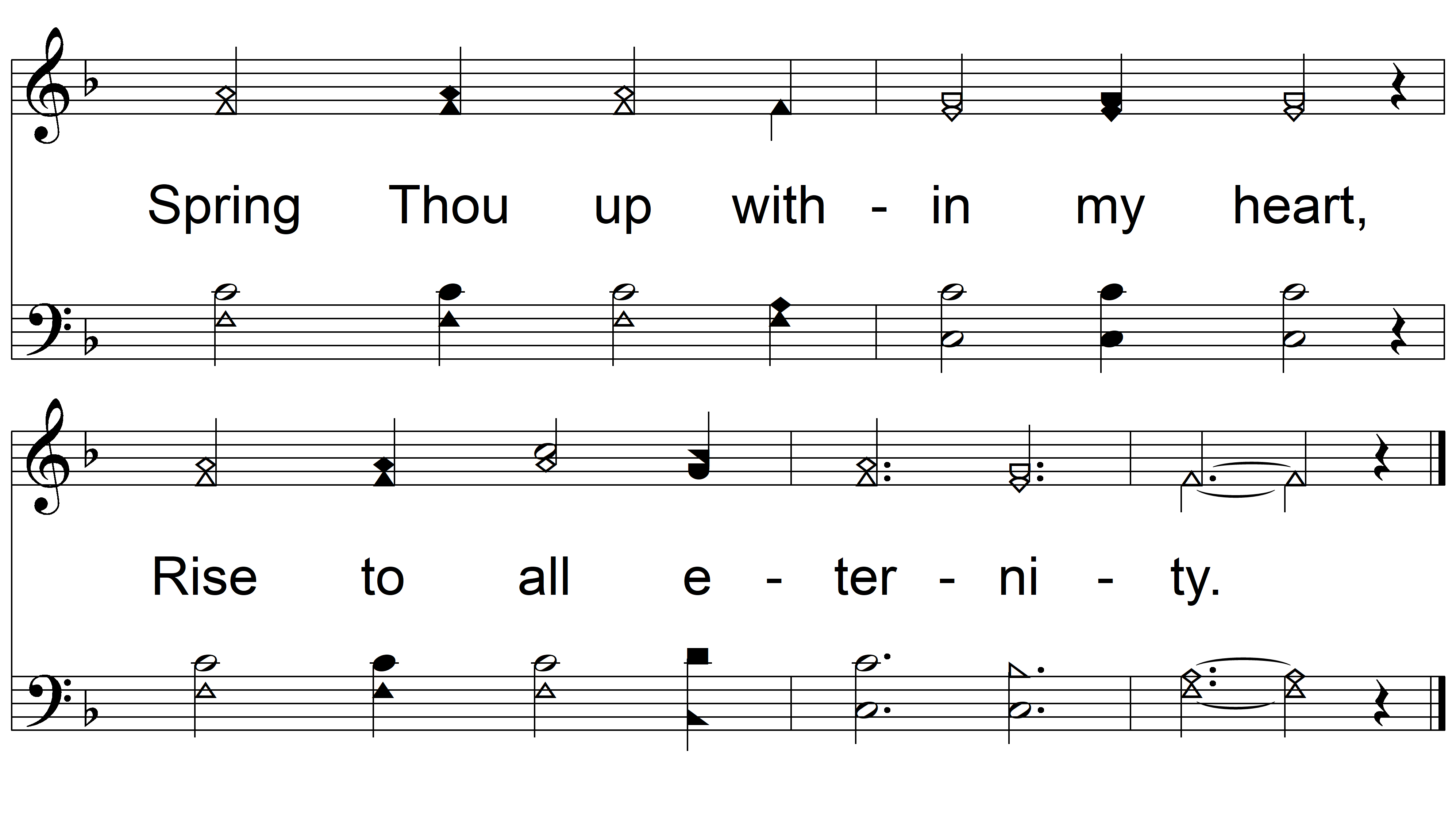 END
PDHymns.com
vs. 3